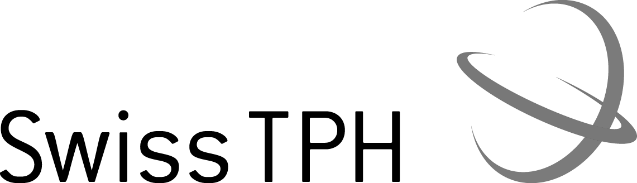 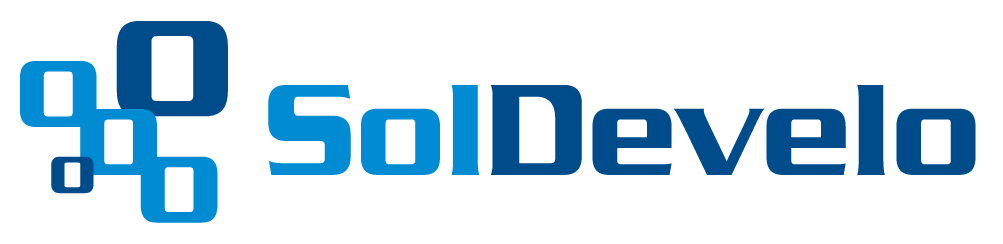 Formal sector
October 2020 
Activity Report
October 2020 activities
Contract activities:
Quarterly report sent to digital square
Requirement Design documents Updated on the wiki.
https://openimis.atlassian.net/wiki/spaces/OP/pages/1730740225/Formal+Sector+Modules+in+development
Acceptance test cases published, feedback requested from Nepal, Djibouti and Myanmar
Shell backend modules Delivered:
Policy Holder 
Contribution plan and bundle
Contract (aka contribution collection)
Scope activities:
Calculation and Profile Module designed
Backends development on going
Contract (graphQL, mutations)
Contribution plan and bundle (graphQL, mutations)
Policy holder (graphQL)
Issues
Team will be complete only this month of November, among other reasons, this prevented to deliver the frontend on the 31/10 as per contract
Extension a amendment of the contract still not done
Future activities for November
Contract activities:
Next due date on 31/12
Development  activities:
Backend module development
Contribution plan and bundle (finishing mutation, implementing authorities)
Contract (finishing graphQL, mutations and authorities)
PolicyHolder (graphQL, mutations and authorities)
Frontend module development.
Contribution plan and bundle 
PolicyHolder*
State of deliverables
Formal Sector
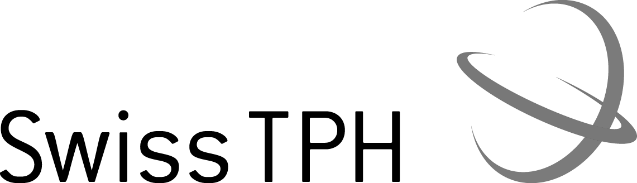 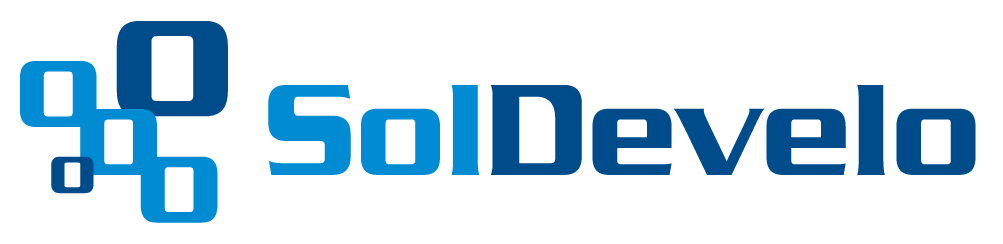